Phase velocity measurement
Calibration free characterization of integrated Terahertz waveguides
Max Kellermeier
Francois Lemery, Klaus Flöttmann, Ralph Aßmann, Wolfgang Hillert
max.kellermeier@desy.de
17 August 2020
Agenda
| Characterizing THz waveguides by phase velocity measurements | Max Kellermeier
17. August 2020
[Speaker Notes: Why?
What and how?
Show results
Limits and outlook]
Agenda
| Characterizing THz waveguides by phase velocity measurements | Max Kellermeier
17. August 2020
[Speaker Notes: Why?
What and how?
Show results
Limits and outlook]
Introduction: AXSIS
Frontiers in Attosecond X-Ray Science: Imaging and Spectroscopy
Fully Coherent Attosecond X-ray Source
Based on THz Acceleration and Inverse Compton Scattering
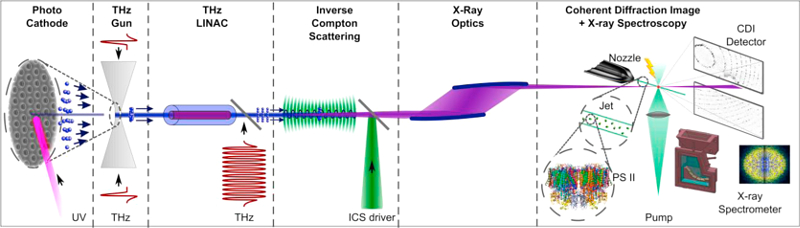 | Characterizing THz waveguides by phase velocity measurements | Max Kellermeier
17. August 2020
[Speaker Notes: to outrun radiation damage effects due to the necessary high X-ray irradiance
Phase velocity here not refering to the accelerating mode but the fundamental mode
Still useful insights about the waveguide]
Introduction
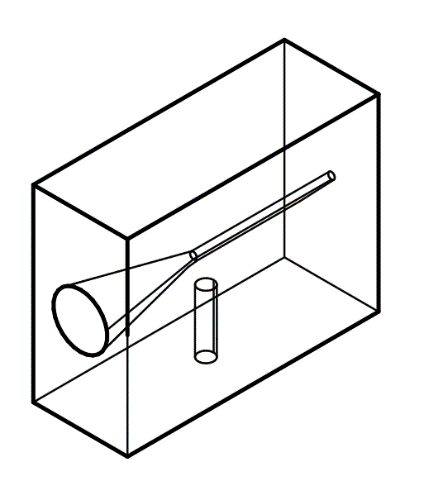 Emerging interest in THz waveguides in the accelerator community:
“Active devices” which are driven by external THz sources (streaking, accelerating)
“Passive devices”: Beam-driven, acts as THz source
Due to small feature sizes  monolithically integrated coupler and waveguide preferential
How to characterize the waveguide if you cannot separate it from the coupler?
Critical quantity: phase velocity
In case of horn coupler: Causes additional phase shift
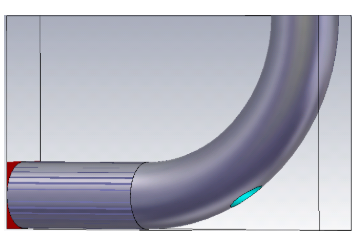 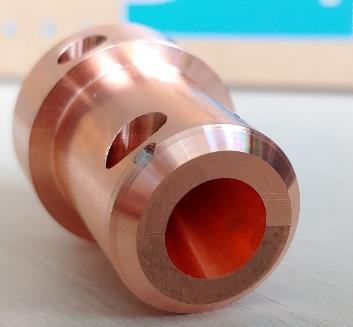 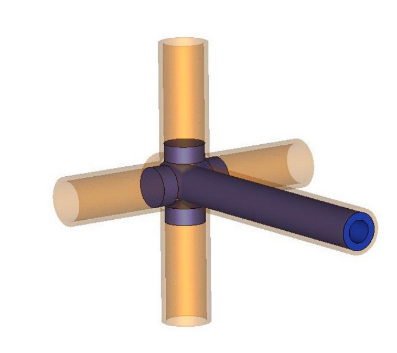 | Characterizing THz waveguides by phase velocity measurements | Max Kellermeier
17. August 2020
[Speaker Notes: A more general introduction
Waveguides:
Simple funnel and tube in a solid block
More advanced couplers like the one from Francois proposal for THz generation
Or this fancy side couplers foreseen by our CFEL collegues for AXSIS
Phase velocity: keep phase slippage as small as possible
Relatively short waveguides  phase shift at horn matters]
Introduction
State of the art
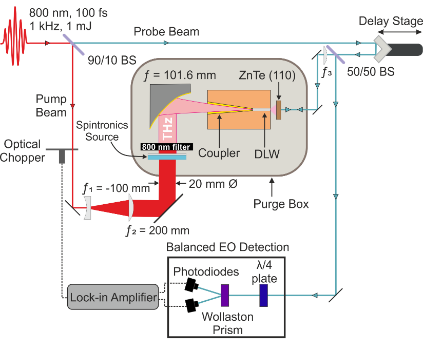 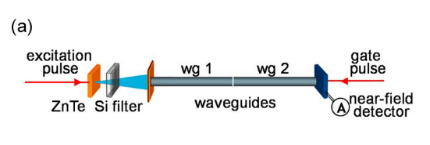 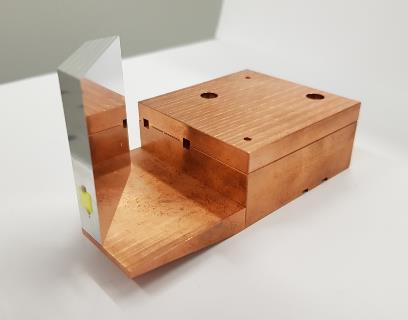 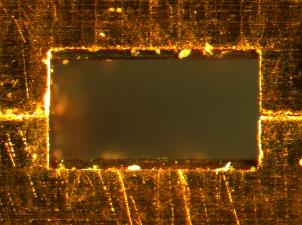 DLW exit
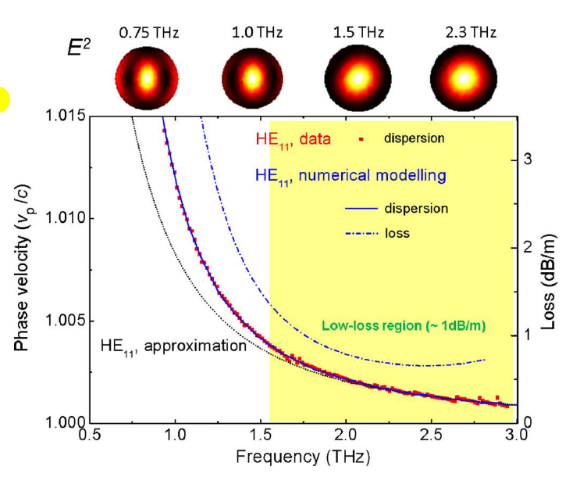 575 μm
695 μm
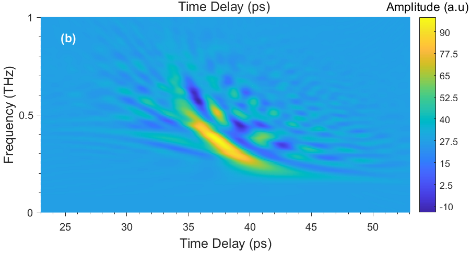 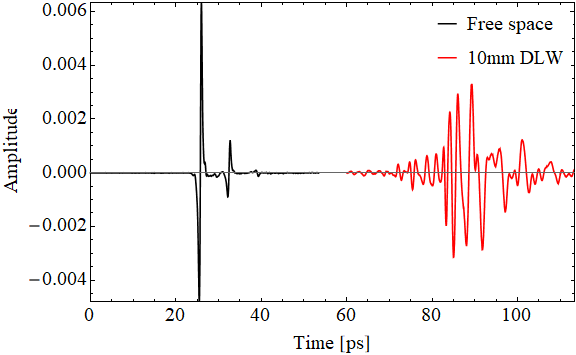 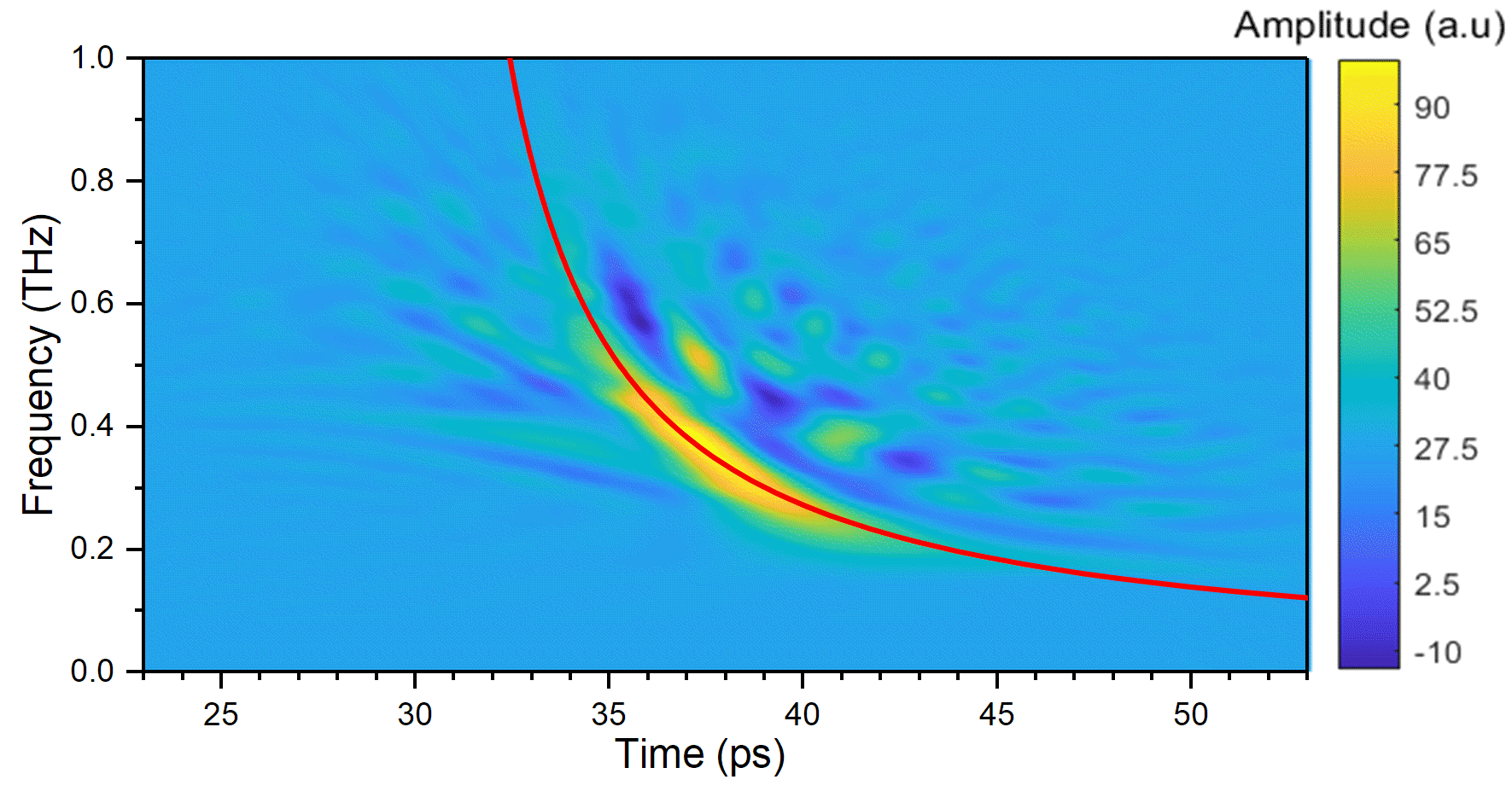 1200 μm
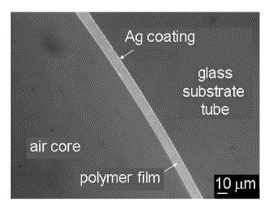 Georgiadis, V. et al. “Characterizing the Accelerating Mode of a Dielectric-Lined Waveguide Designed for Terahertz-Driven Manipulation of Relativistic Electron Beams.” 44th IRMMW-THz, 2019.
S.P. Jamison, “Terahertz Driven 
Particle Acceleration of relativistic beams”, 4th EAAC, 2019. (unpublished)
Mitrofanov, O. et al. “Reducing Transmission Losses in Hollow THz Waveguides.” IEEE Trans. THz Sci. Tech, 2011.
| Characterizing THz waveguides by phase velocity measurements | Max Kellermeier
17. August 2020
[Speaker Notes: Mitrofanov:
Optically generated THz
First waveguide used as luncher, no coupler included
Long waveguide (120 cm)  phase shift from coupling negligible
2.2 mm diameter Ag/PS waveguide
Single cycle pulse, using spectrogram, i.e. frequency depending on time  limited by capabilities of the transform
Group at CLARA in Daresbury applied same optical setup:
Traces shown  Phase and power spectra extracted but haven’t seen a dispersion line so far
My guess: Horn contribution can’t be taken out]
Agenda
| Characterizing THz waveguides by phase velocity measurements | Max Kellermeier
17. August 2020
[Speaker Notes: Why?
What and how?
Show results
Limits and outlook]
Measurement Principle
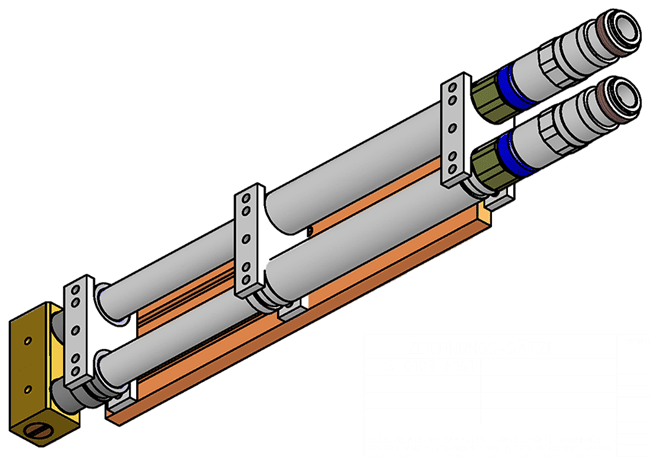 Short-circuit
VNA Testport
| Characterizing THz waveguides by phase velocity measurements | Max Kellermeier
17. August 2020
[Speaker Notes: In RF field: wavevector usually beta instead of k
VNA sends out CW signal
Trombone: same principle applied in music instrument
RF device: Denoted as phase adjusters, line stretchers
One port to VNA, one short-circuited]
Measurement Principle
Why not trombone?
Current upper frequency limit:  ~ 20 GHz
Required feature sizes of transition infeasible
Connector can cause significant effect
Reflection Method
Circuit does not have to be closed, only a reflecting obstacle
Obstacle movable (subwavelength scale) measure phase difference
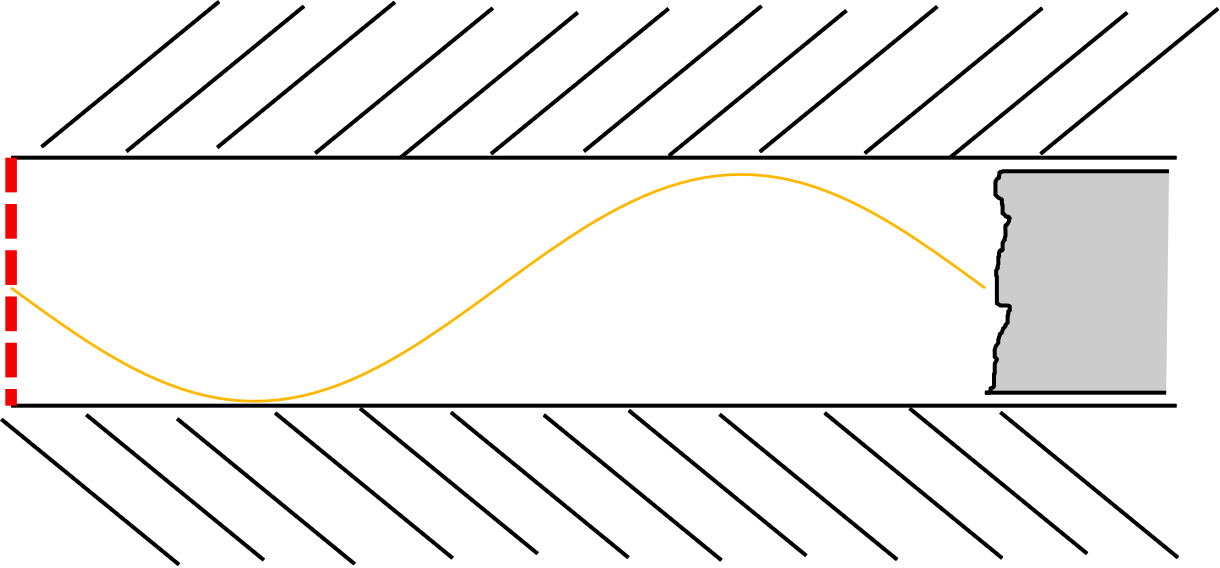 Transmission Method
Using phase difference between S21 and S11
But phase ambiguity
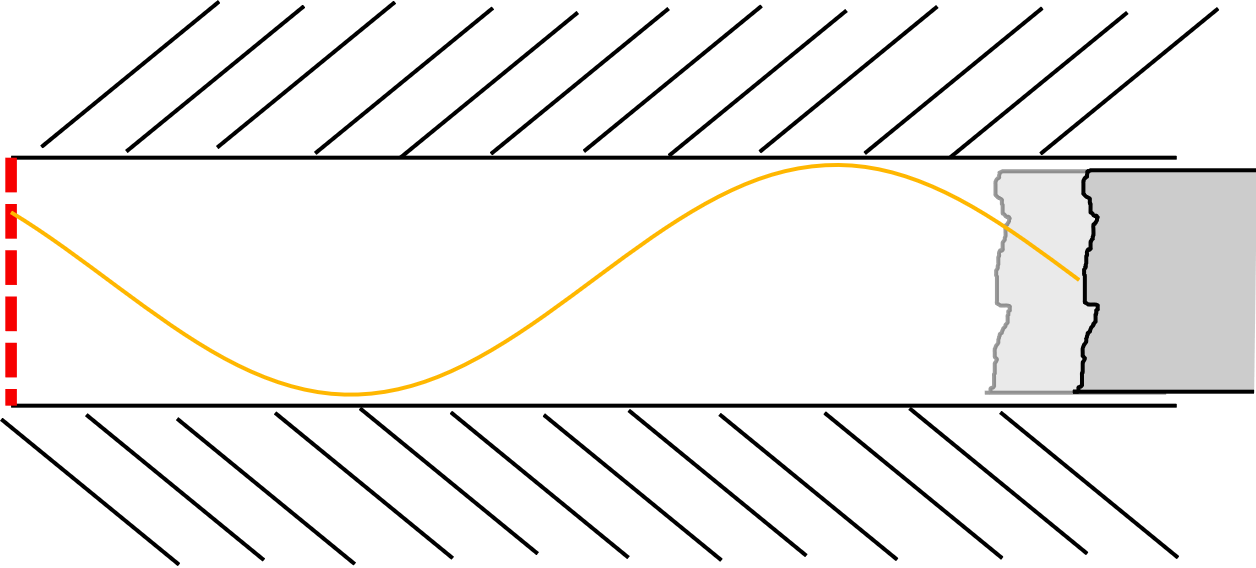 | Characterizing THz waveguides by phase velocity measurements | Max Kellermeier
17. August 2020
[Speaker Notes: Two main aspects:
Feature sizes required for a trombone mechanism infeasible at these high frequencies
Connector can cause significant contribution, similar to horn
At low frequencies the impedances of the connectors are matched
Generalization:
Why short-circuit? Any reflection exploited
Length of device fixed  change position of the origin of the reflection
Comment on Transmission technique:
S-parameters are applied for Linear Time invariant systems  no time information
Even though both reflection and transmission  phase ambiguity (30° vs. 390°)]
Four Term Error Network Model
Issue: Waveguide embedded in single block with horn  can’t be attached to VNA port (ref. plane)
Additional out-coupling horn and free space
Goal: self-calibration with measurements at different positions
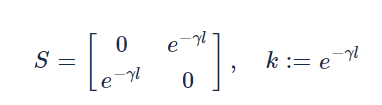 Four Term Error Model
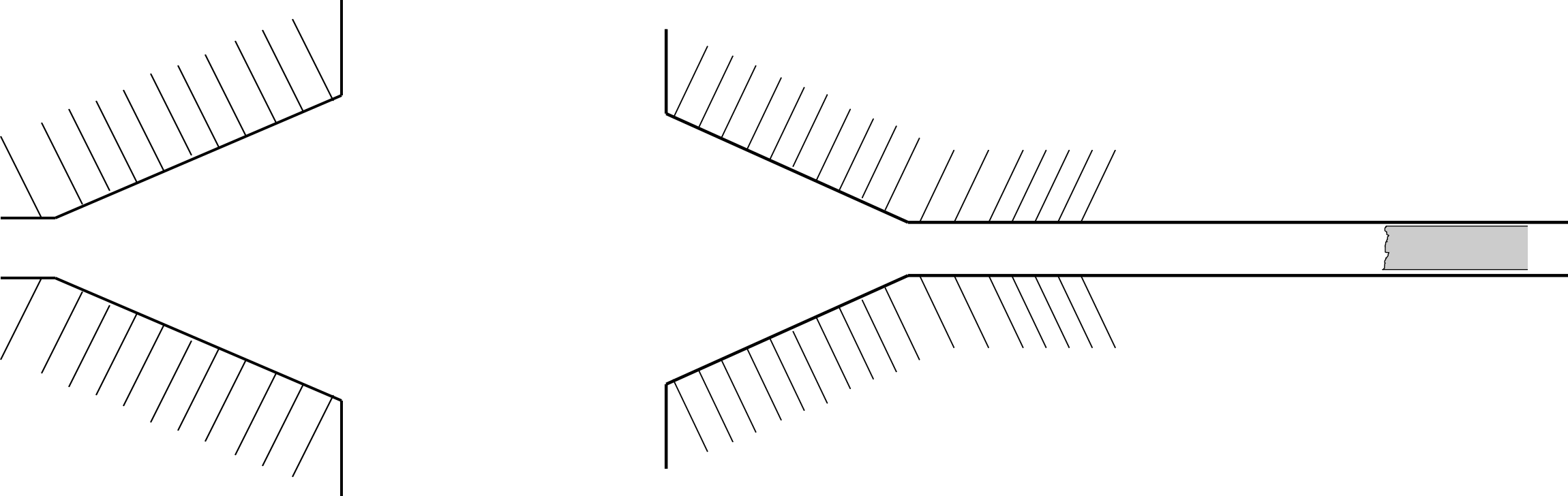 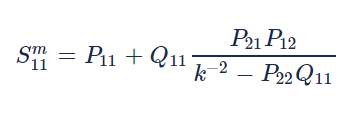 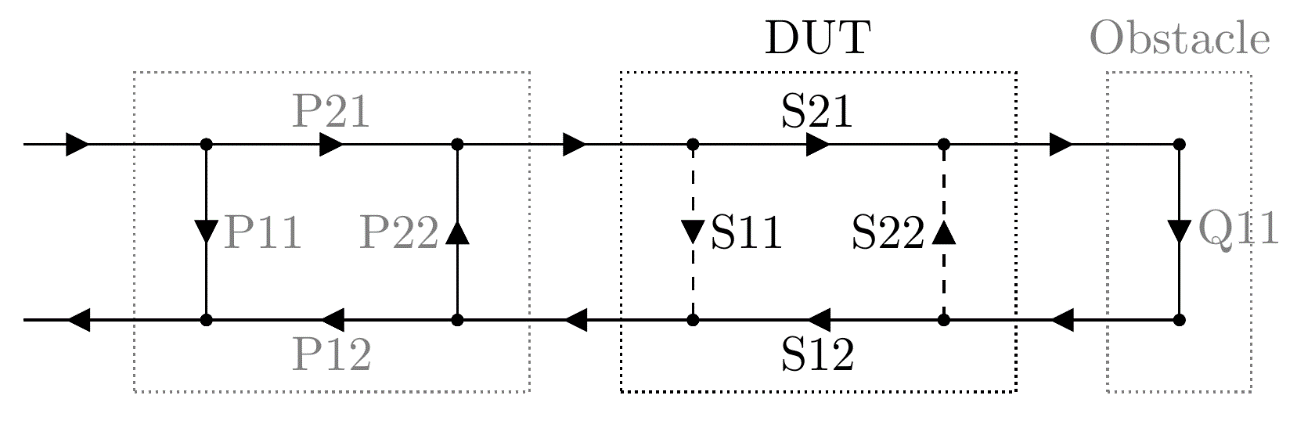 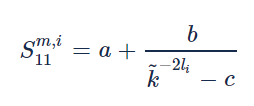 i-th measurement
| Characterizing THz waveguides by phase velocity measurements | Max Kellermeier
17. August 2020
[Speaker Notes: But: Principle does not account for couplers and freespace propagation  multiple reflections at interfaces and interference
 Self-calibration method, denoted as 4-term error model
Illustrated here: horns , freespace, waveguide, obstacle
S-matrix for a waveguide, gamma includes the wavevector beta, k denoted as propagation factor
Doing the math:
Reflection from each network interface is a Möbius transform 
arrive at S-parameter measured at test port
Terms similar to a standard Open-Short-Match calibration (directivity, source match, reflection tracking)]
Experimental Setup and Waveguide Structure
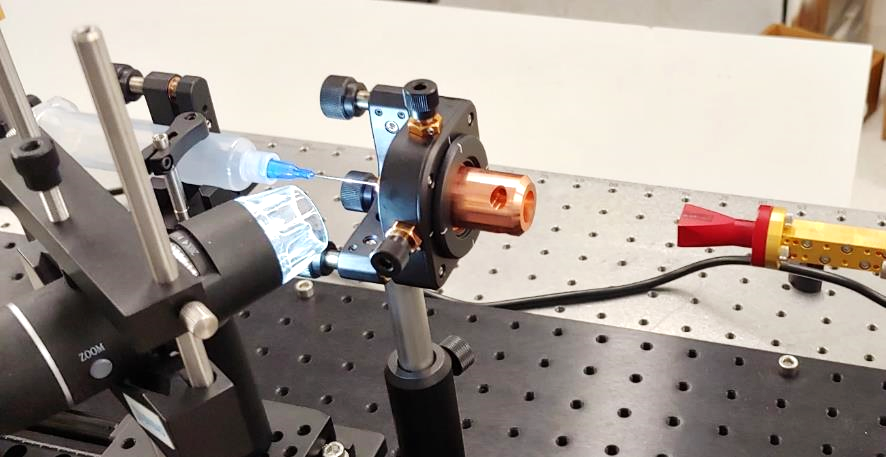 Frequency range: 220 GHz – 330 GHz(Streaking: 267 GHz, AXSIS: 300 GHz)
Obstacles:
Syringe + Canula as obstacle (OD = 0.72 mm, ID = 0.41 mm), on motorized stage (+/- 1 µm)
Paper clip (OD = 0.89mm)
New: steel welding wire
Three different waveguide structures:
Conical horn drilled in copper monolithically
Same, but in brass
EDM machined in two half shelves, “split waveguide”
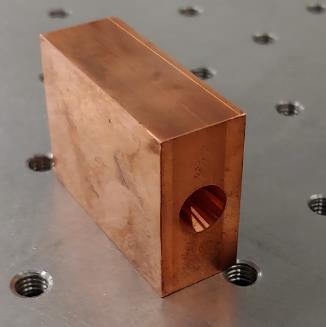 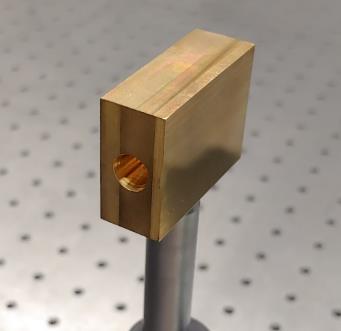 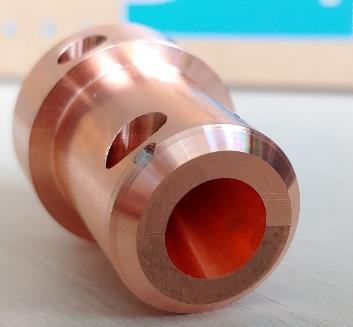 | Characterizing THz waveguides by phase velocity measurements | Max Kellermeier
17. August 2020
S11 depending on position in 4-term error model
Copper Waveguide 1
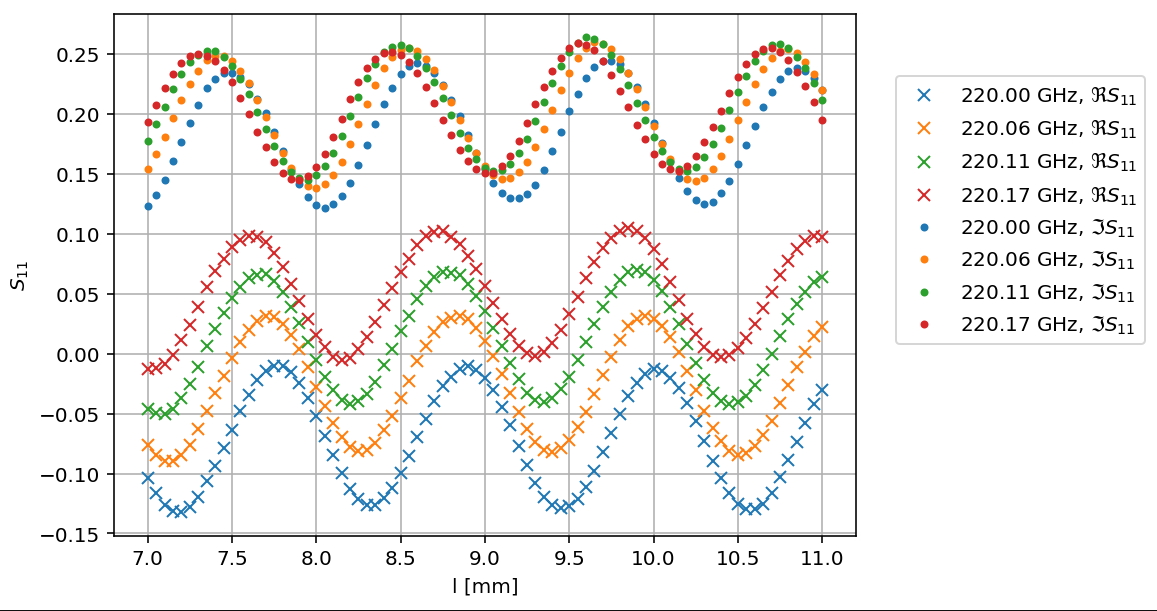 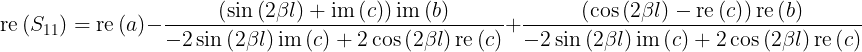 | Characterizing THz waveguides by phase velocity measurements | Max Kellermeier
17. August 2020
[Speaker Notes: After measurement set: data set of S_11(f,l)
Analyzed separately for each frequency point by fitting the 4-term error model to it
Example: Real and Imaginary part versus obstacle position, for selected frequency point
Nice sine wave, but does not have to be the case in the 4-term error model
Contributions from error term b and c can significantly distort the shape of the waveform
Here: b and c small]
Agenda
| Characterizing THz waveguides by phase velocity measurements | Max Kellermeier
17. August 2020
[Speaker Notes: Why?
What and how?
Show results
Limits and outlook]
Analysis based on 4-term error model
Copper waveguide
Tweaking initial parameters for least squares problem  Curve fit works
Better result than harmonic analysis (FDM)
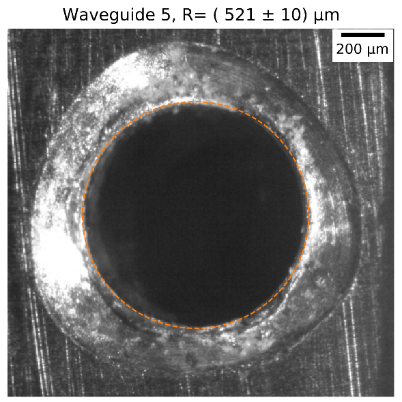 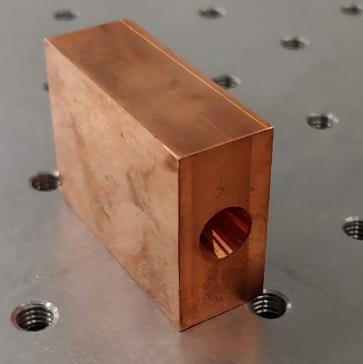 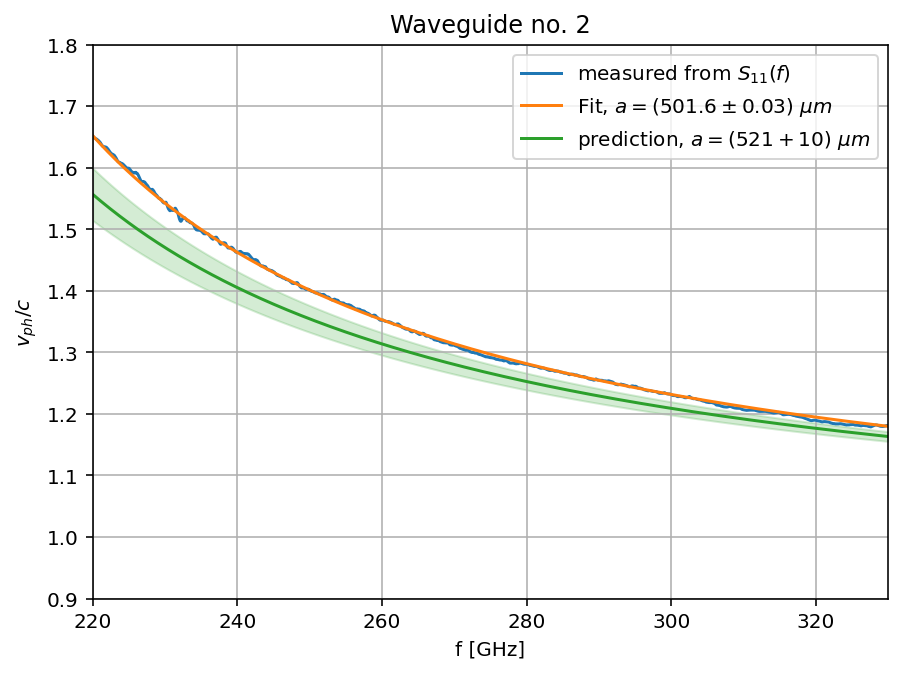 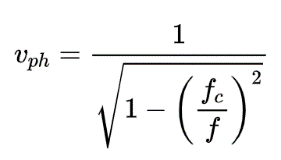 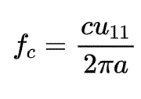 | Characterizing THz waveguides by phase velocity measurements | Max Kellermeier
17. August 2020
[Speaker Notes: Measurement 05
What do you see here?
In blue (behind the orange one): phase velocity computed from the 4-term error model (for each frequency point independently!)
In orange: fitting the dispersion line of the analytical solution for a metallic waveguide
In green: prediction based on the aperture measured under the microscope  a circle detection algorithm applied to the microscope image (Hough transform + accumulator)
Measurement does not fall into the error band of the prediction
Uncertainty in radius might be too optimistic
Hole drilled  might be larger at the outside than inside
 fit result more trusted than the microscope image]
Brass waveguide
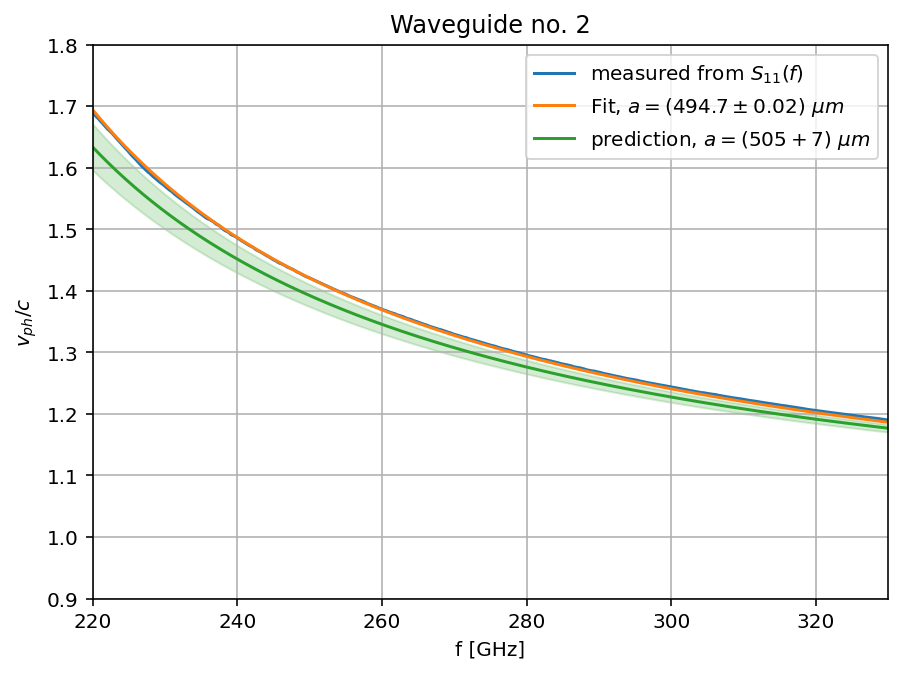 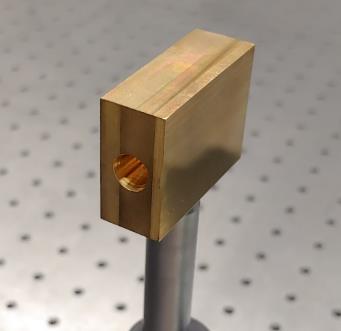 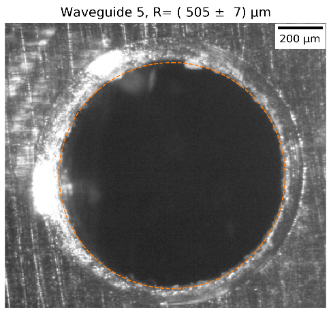 | Characterizing THz waveguides by phase velocity measurements | Max Kellermeier
17. August 2020
[Speaker Notes: Measurement 7
Same as before, with brass wvg
Measured dispersion line smoother than the copper one
Microscope image looks already cleaner]
Split waveguide
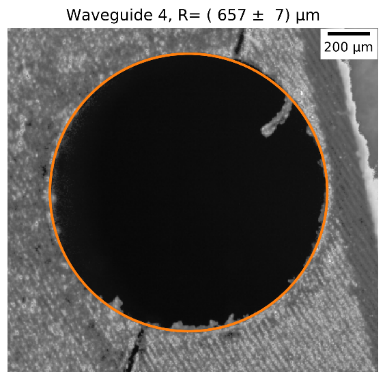 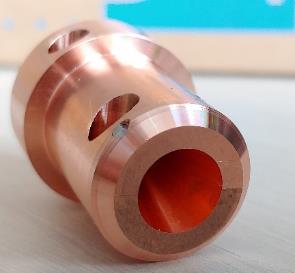 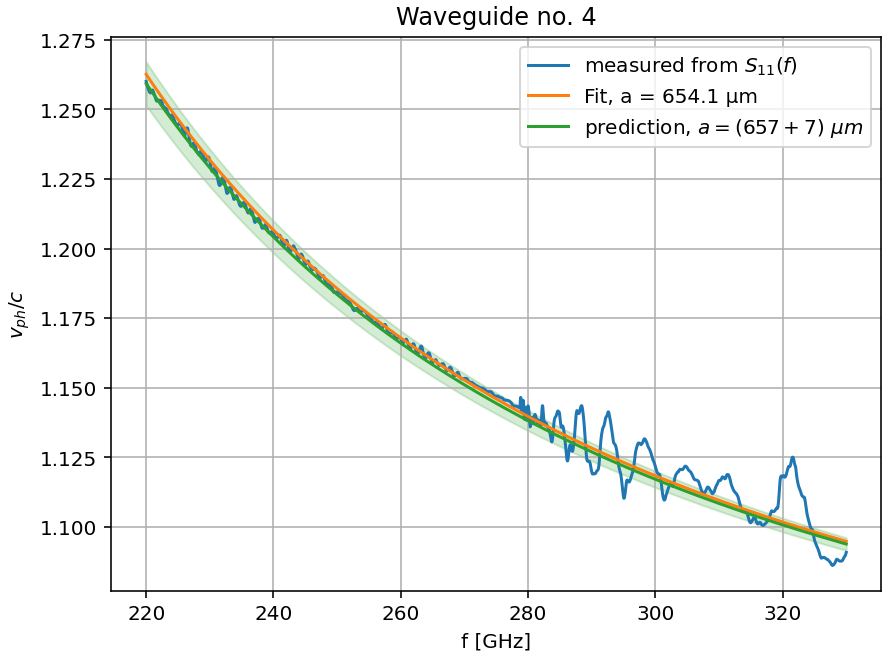 Measured with different obstacles
Checked reproducibility
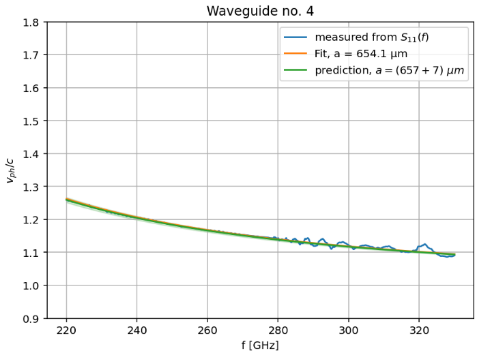 | Characterizing THz waveguides by phase velocity measurements | Max Kellermeier
17. August 2020
[Speaker Notes: Measurement 12
Third Last metallic waveguide
Cross section at exit and inside are more likely to be the same as EDM machined, not drilled
Prediction and Measurement match well up to a certain frequency of 280 GHz
What happened there? Verified by another measurement]
Multimode excitation in split waveguide,
Above failing frequency
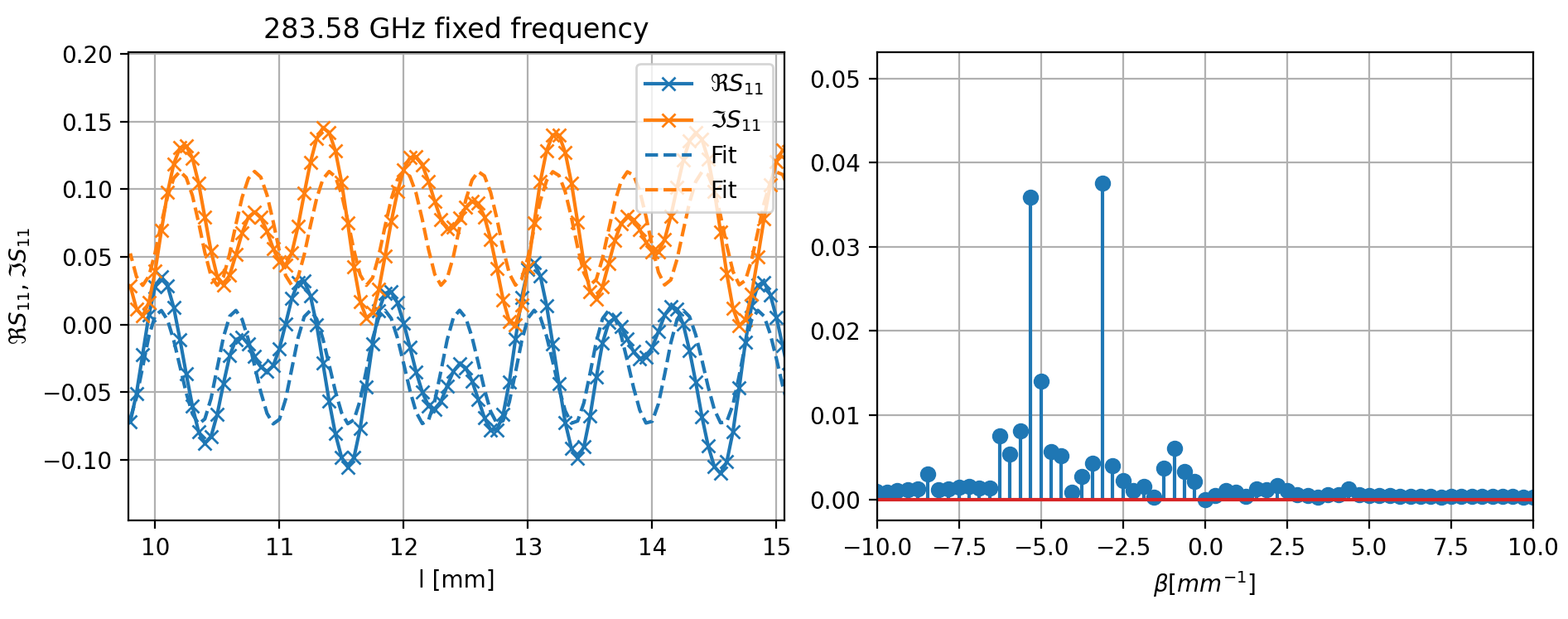 Amplitude (a.u.)
| Characterizing THz waveguides by phase velocity measurements | Max Kellermeier
17. August 2020
[Speaker Notes: At single frequency point: S_11(l) 
Beat of two different wavelengths directly visible  Fit fails, 4-term error model does not include multiple modes
Transform to Fourier Domain (k-space) confirms the interpretation: Two wavevector components with almost equal amplitude]
Higher order modes in metallic waveguide
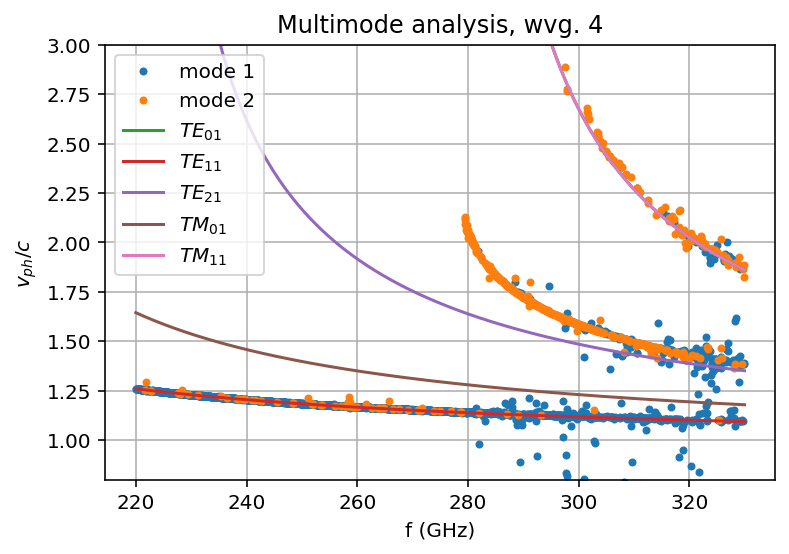 | Characterizing THz waveguides by phase velocity measurements | Max Kellermeier
17. August 2020
[Speaker Notes: Measurement 12
Applying a Fourier Domain analysis using FDM  multiple dispersion lines found
FDM useful but can’t describe error terms so not as accurate as 4-term error model in general
Solid lines: Analytical modes expected from radius
TE_01 hidden behind TM_11
Apart from fundamental mode:
Dispersion line close to TE21 but clearly separate
TM11 matches very well
Still unclear why TE_21 is so far off]
Split waveguide with dielectric
Preliminary result
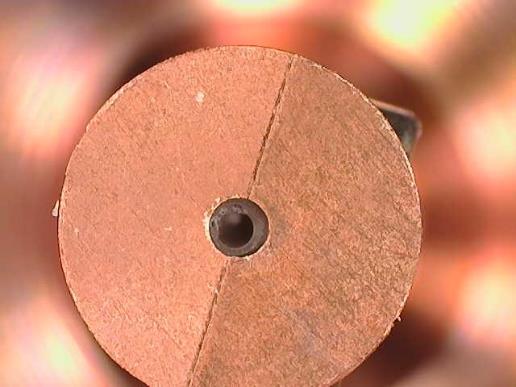 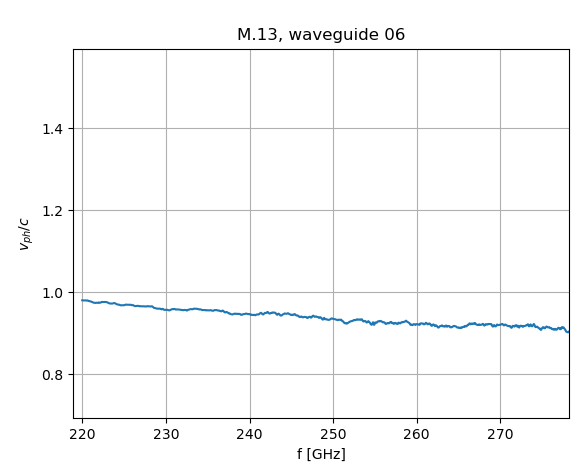 Truncated S11(l) due to poor signalprobably due to movement of the dielectric
| Characterizing THz waveguides by phase velocity measurements | Max Kellermeier
17. August 2020
[Speaker Notes: M.13
Capillary inserted in waveguide
3d printed capillary  far from perfect (not centered, sprues on the outside distorting the waveguide inside)
Dispersion line got pulled down (in fact, pulled down too far)
We would like to cross the speed of light]
Agenda
| Characterizing THz waveguides by phase velocity measurements | Max Kellermeier
17. August 2020
[Speaker Notes: Why?
What and how?
Show results
Limits and outlook]
Discussion
Uncertainty in S-parameter below 1‰ (95% confidence interval)
4-term error model sufficient for modelling the studied waveguides
Effective inner diameter for metallic waveguides
Phase velocity below c in dielectric loaded waveguide
Limits of 4-term error model:
Effects of transitions should be small  long waveguide section
No reflection from behind the obstacle  obstacle not too small
extended model includes 9 unknown terms
Single mode excitation necessary
Improving obstacle:
Ideal: Closed circuit, “short”, infeasible
Set of rods of different outer diameters
Waveguides:
Imperfect Environment (oxidation of copper) and material (standard copper)
Dielectric layer far from acceptable
| Characterizing THz waveguides by phase velocity measurements | Max Kellermeier
17. August 2020
Outlook
Improve obstacle
Continue uncertainty evaluation
Compare result of brass waveguide with EO sampling measurement
Continue measurements with dielectric (better capillaries) matching phase velocity
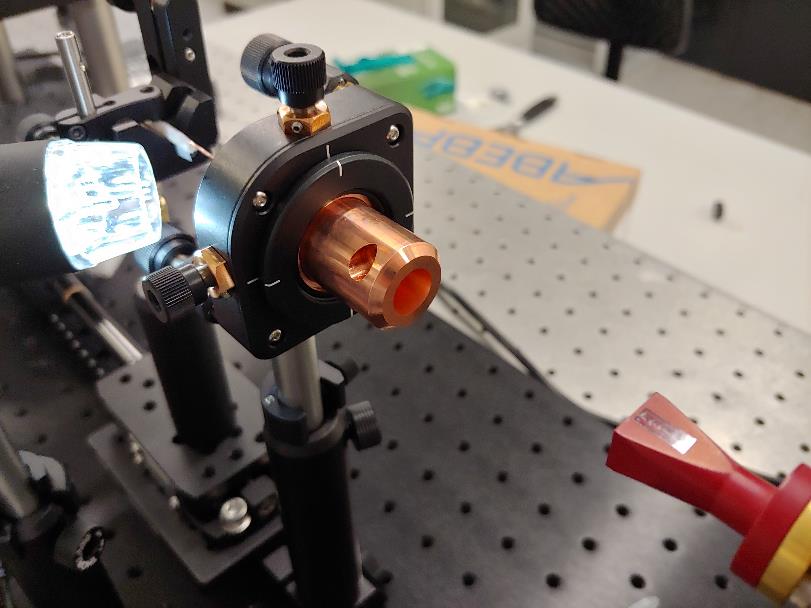 Acknowledgements:
Francois Lemery, Thomas Vinatier, Klaus Flöttmann, Wolfgang Hillert, Ralph Aßmann, Hannes Dinter, Frank Mayet, Christian Henkel, Immo Bahns, Patrick Rauer, Markus Hünning
| Characterizing THz waveguides by phase velocity measurements | Max Kellermeier
17. August 2020
Backup
| Characterizing THz waveguides by phase velocity measurements | Max Kellermeier
17. August 2020
S-Parameters for Phase Velocity Measurement (Simulation)
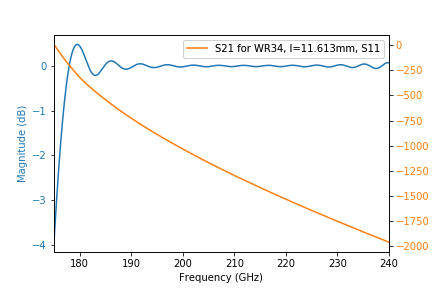 Simple rectangular waveguide (WR-3)
Length: 11.613mm
Simulated S_21
Phase velocity from unwrapped phase
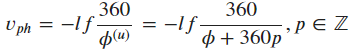 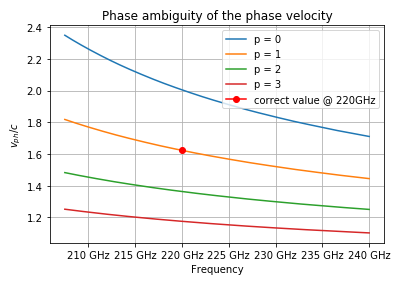 | Characterizing THz waveguides by phase velocity measurements | Max Kellermeier
17. August 2020
Extended 9-Term Error model
Issue: canula and waveguide wall form coaxial line  additional reflection from waveguide end (interpretation after first measurements)
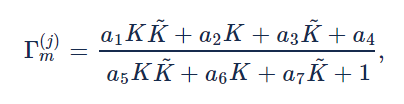 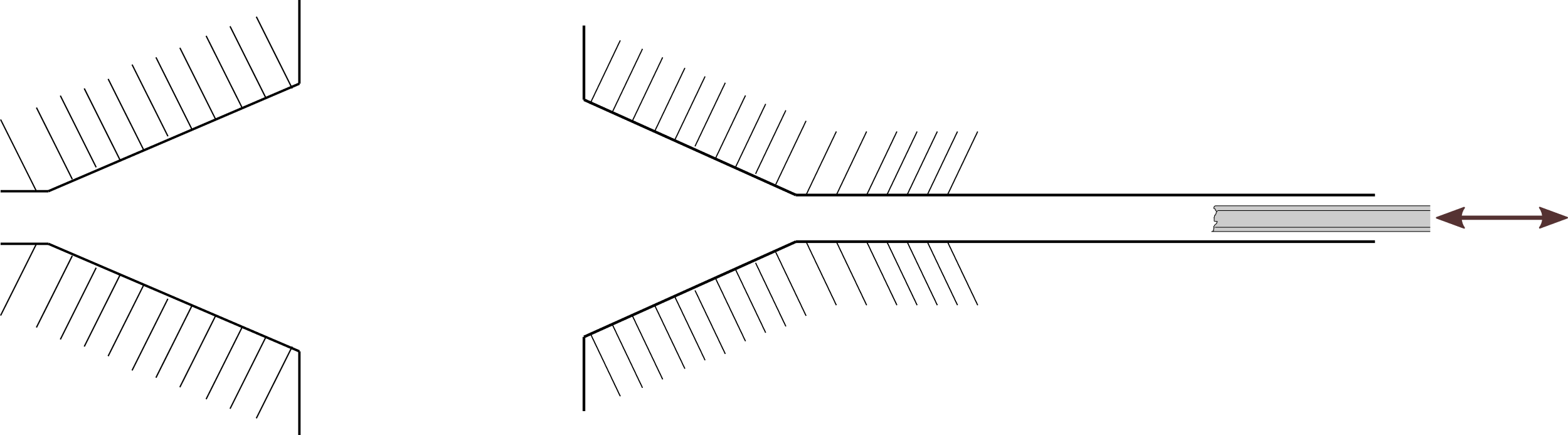 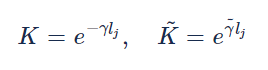 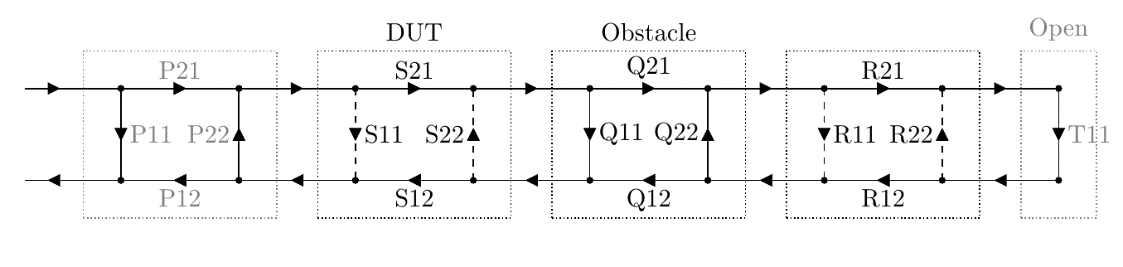 | Characterizing THz waveguides by phase velocity measurements | Max Kellermeier
17. August 2020
Extended 9-Term Error model
Issue: canula and waveguide wall form coaxial line  additional reflection from waveguide end (interpretation after first measurements)
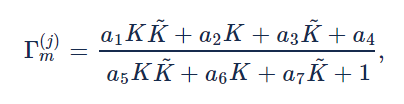 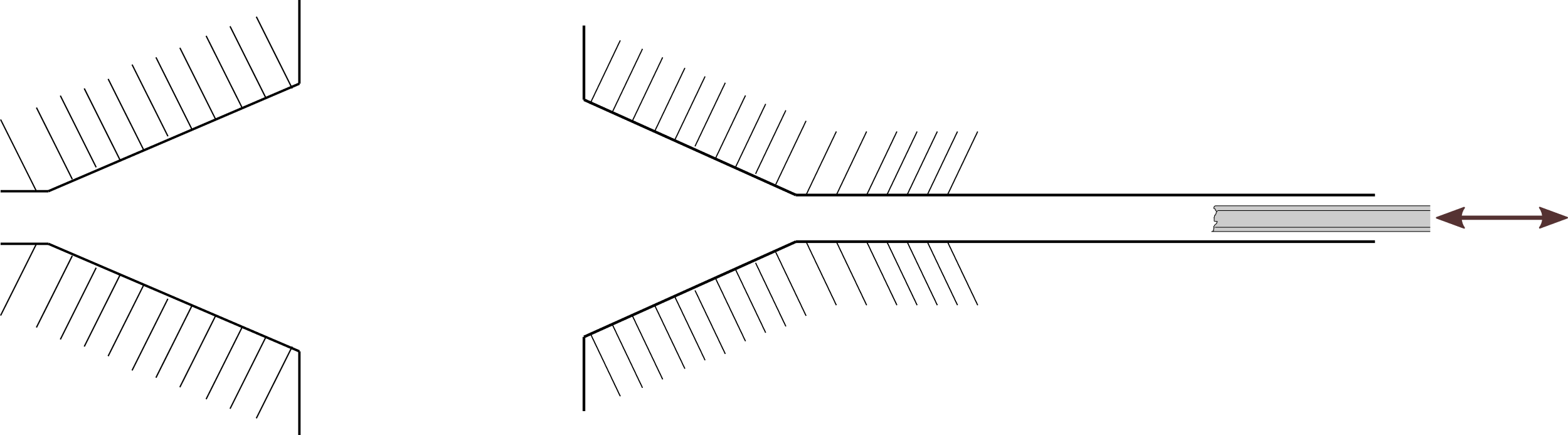 Doesn’t work!
Not even in simulation, too many unknowns (9)
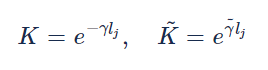 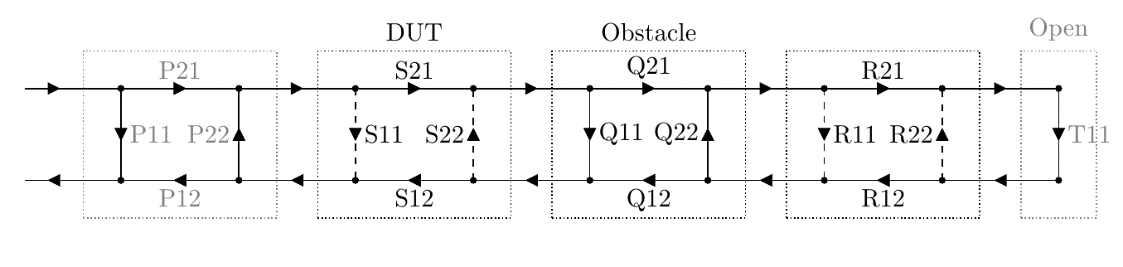 | Characterizing THz waveguides by phase velocity measurements | Max Kellermeier
17. August 2020
Poor man’s solution: Time Gating
Time Domain Gating (without free space calibration):
Transform from Frequency domain to Time Domain (incomplete time domain information, but helpful tool)
apply window (here: Kaiser instead of Hann)
 transform back
Drawbacks:
Wiggles in frequency domain
Result depends on window parameters (center and span)
Frequency band must be truncated at the edges (DFT assumes a periodic signal, which the S-parameter clearly isn’t)
Phase information in bandpass transform susceptible to transform
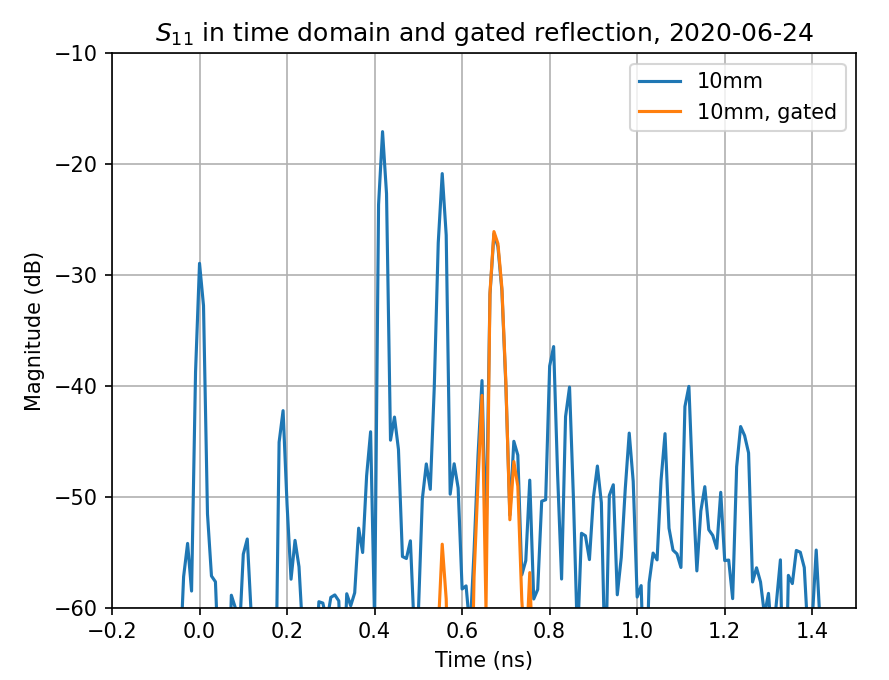 | Characterizing THz waveguides by phase velocity measurements | Max Kellermeier
17. August 2020
Measurement result with Time Domain Gating, I
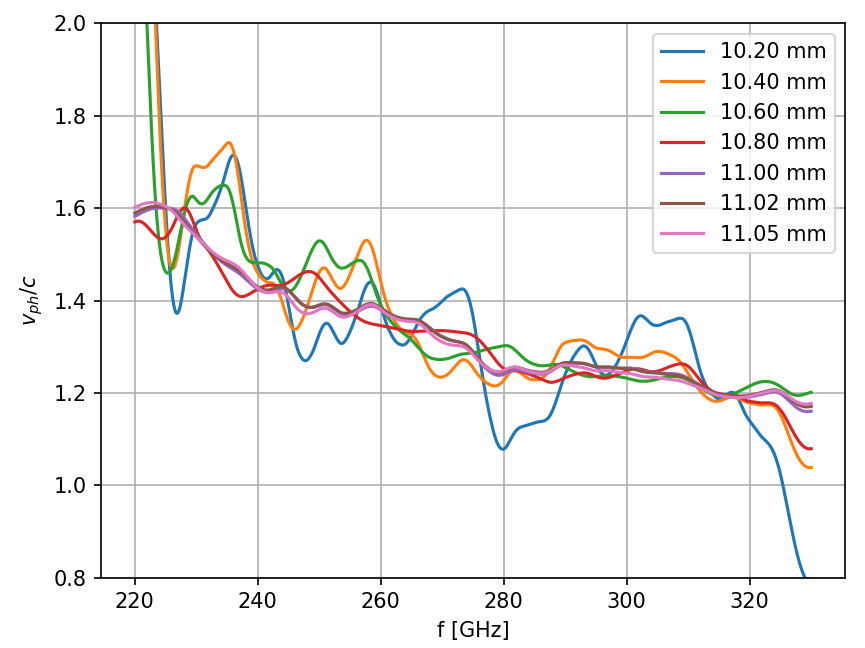 | Characterizing THz waveguides by phase velocity measurements | Max Kellermeier
17. August 2020
Measurement result with Time Domain Gating, II
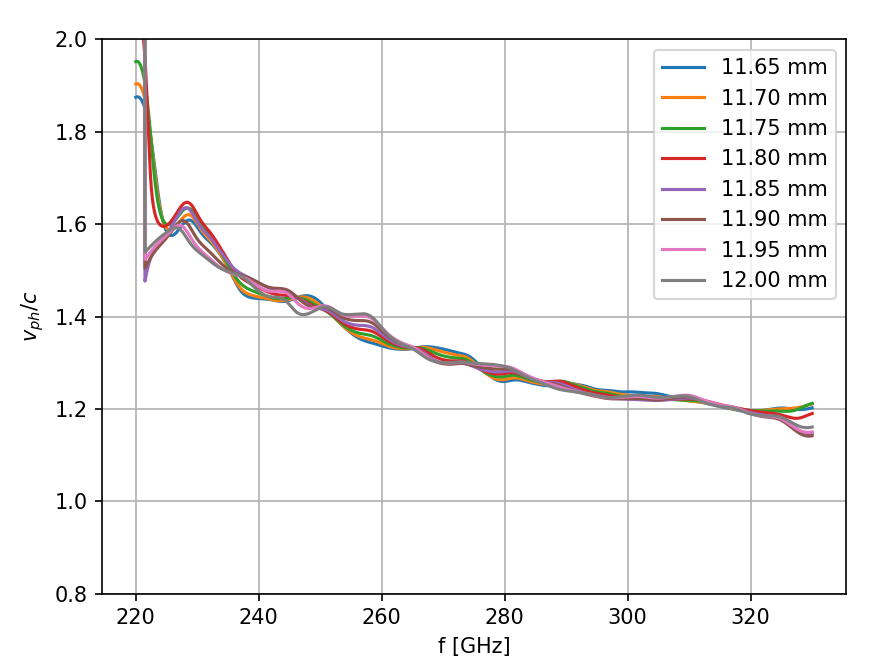 | Characterizing THz waveguides by phase velocity measurements | Max Kellermeier
17. August 2020
Fit dispersion curve
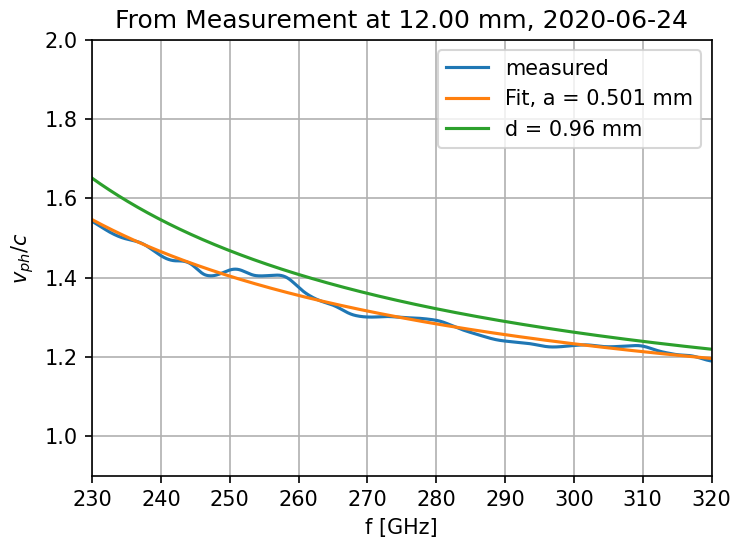 | Characterizing THz waveguides by phase velocity measurements | Max Kellermeier
17. August 2020
Impact of Gate parameters
| Characterizing THz waveguides by phase velocity measurements | Max Kellermeier
17. August 2020
4-term error model would be better
Per-Frequency analysis
Does not rely on incomplete time domain information
But: 
error function depends on starting point
Complex error function
Sensitive to phase error
| Characterizing THz waveguides by phase velocity measurements | Max Kellermeier
17. August 2020
Four-term error model applied
Using measurement at 10.00, 10.50, 11.00, 11.50 mm
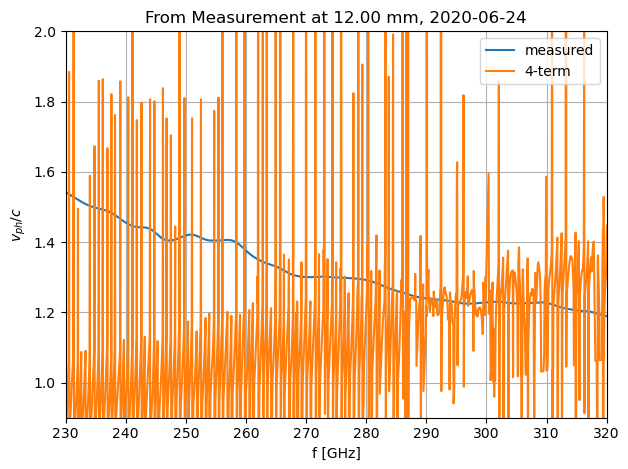 | Characterizing THz waveguides by phase velocity measurements | Max Kellermeier
17. August 2020
Time domain transform at different obstacle position
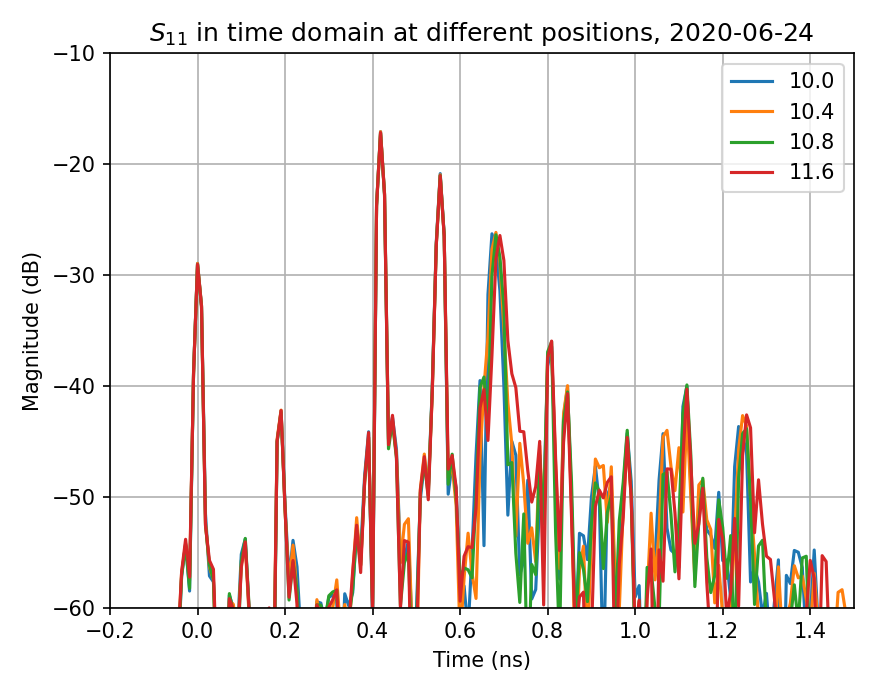 | Characterizing THz waveguides by phase velocity measurements | Max Kellermeier
17. August 2020
Time domain transform of obstacle free measurements
Measurement from 2020.07.02
| Characterizing THz waveguides by phase velocity measurements | Max Kellermeier
17. August 2020
Harmonic analysis
Comparison to time domain gating
Based on harmonic analysis
Based on time domain gating
| Characterizing THz waveguides by phase velocity measurements | Max Kellermeier
17. August 2020
Analysis based on 4-term error model
While tweaking initial parameters for least squares problem: Found sign error
 Curve fit works
Better result than harmonic analysis
| Characterizing THz waveguides by phase velocity measurements | Max Kellermeier
17. August 2020
Phase velocity measured with EO sampling
| Characterizing THz waveguides by phase velocity measurements | Max Kellermeier
17. August 2020
THz traces with EO sampling
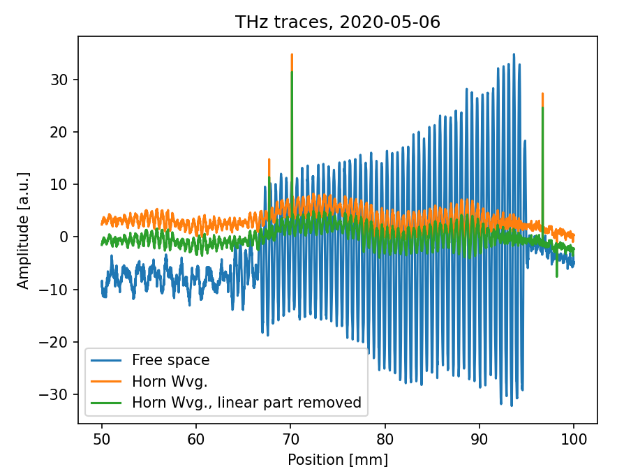 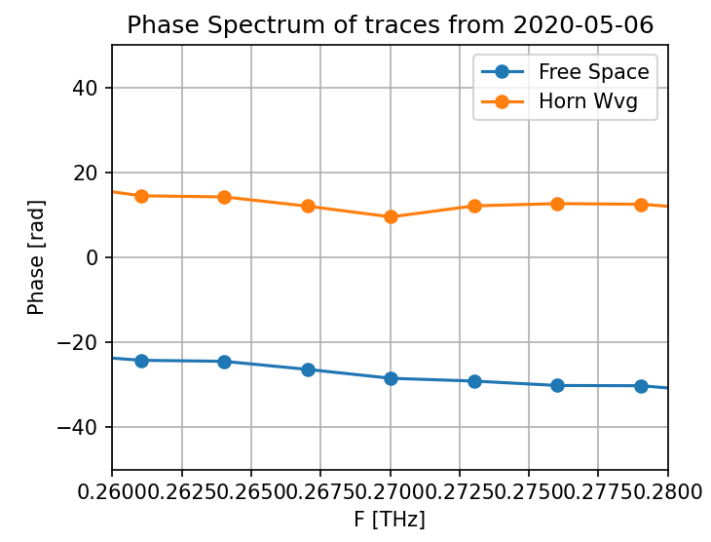 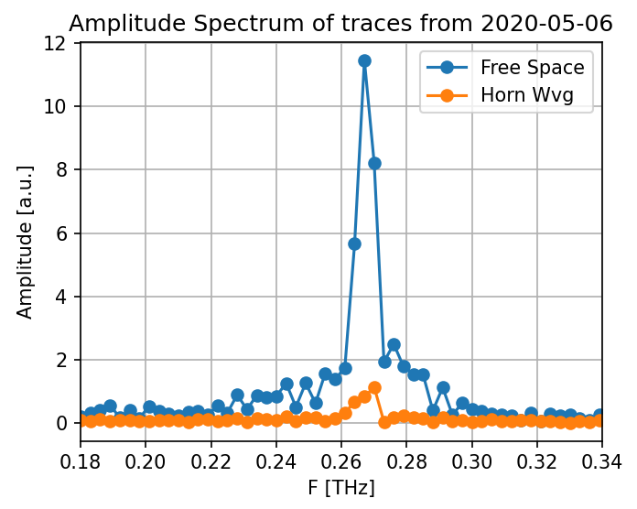 | Characterizing THz waveguides by phase velocity measurements | Max Kellermeier
17. August 2020
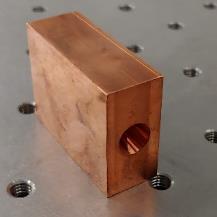 Calibration coefficients
Magnitude and unwrapped phase
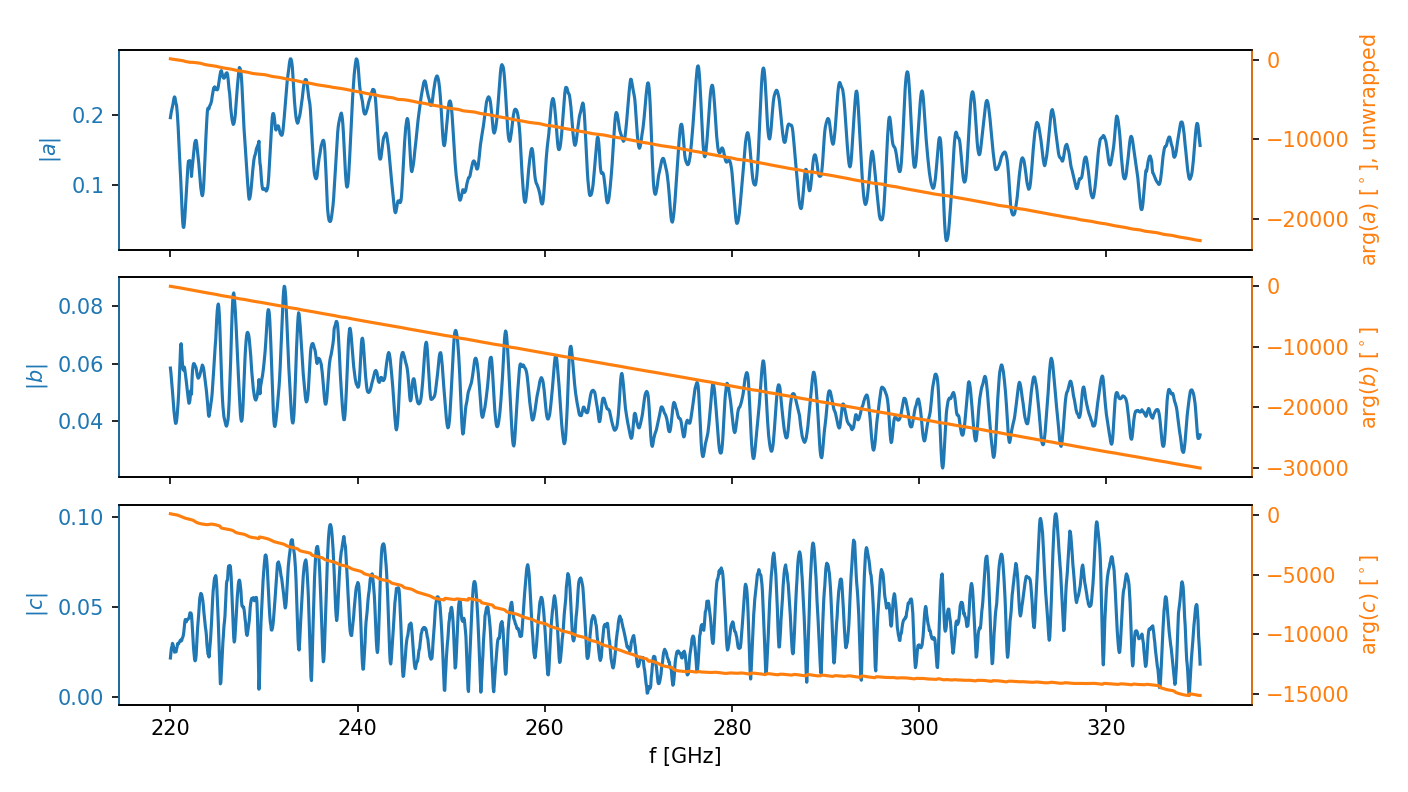 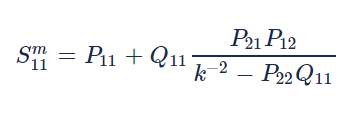 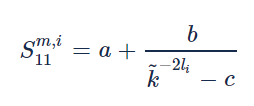 | Characterizing THz waveguides by phase velocity measurements | Max Kellermeier
17. August 2020
Calibration coefficients
Real and Imaginary
| Characterizing THz waveguides by phase velocity measurements | Max Kellermeier
17. August 2020
Uncertainty in S-parameter
Waveguide 2 (brass)
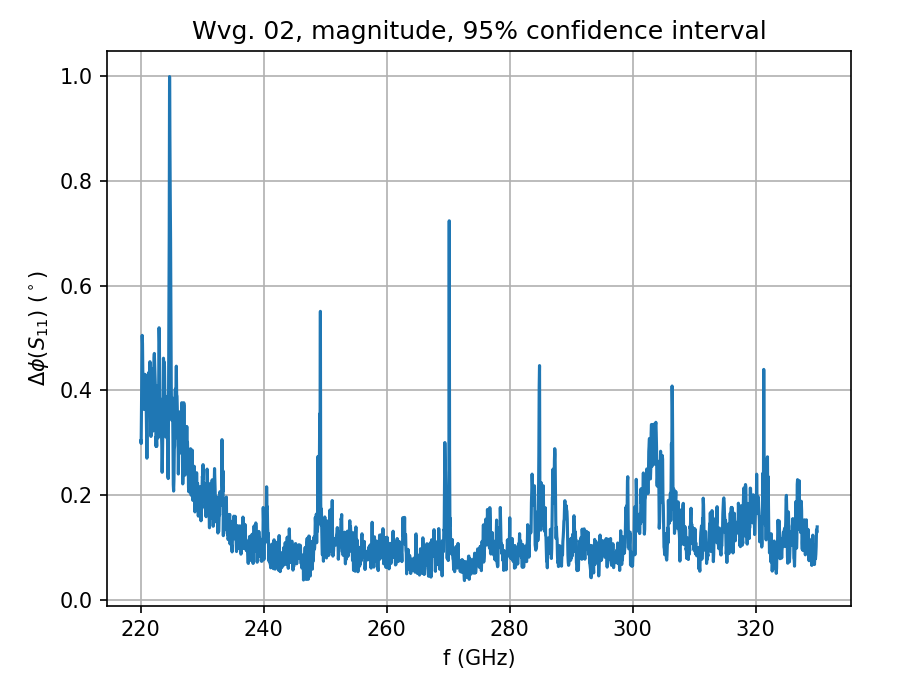 At a fixed position of the obstacle
| Characterizing THz waveguides by phase velocity measurements | Max Kellermeier
17. August 2020
[Speaker Notes: Measurement 17]
Split waveguide with dielectric, S11
S11 at low frequency
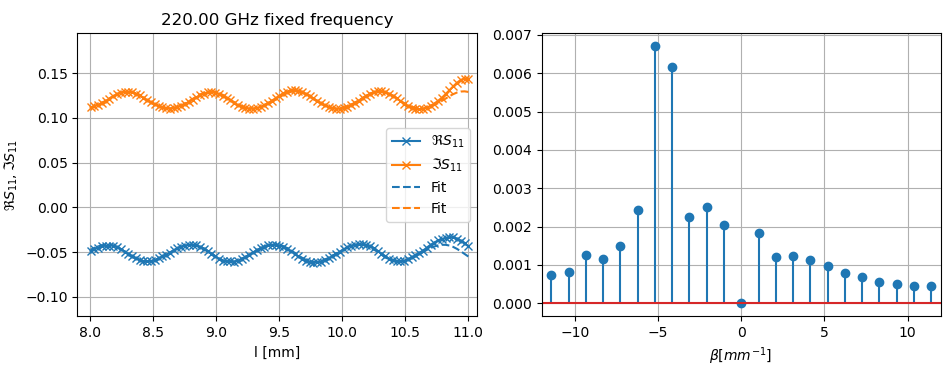 | Characterizing THz waveguides by phase velocity measurements | Max Kellermeier
17. August 2020
Split waveguide with dielectric, S11
S11 at medium frequency
| Characterizing THz waveguides by phase velocity measurements | Max Kellermeier
17. August 2020
Split waveguide with dielectric, S11
S11 at high frequency
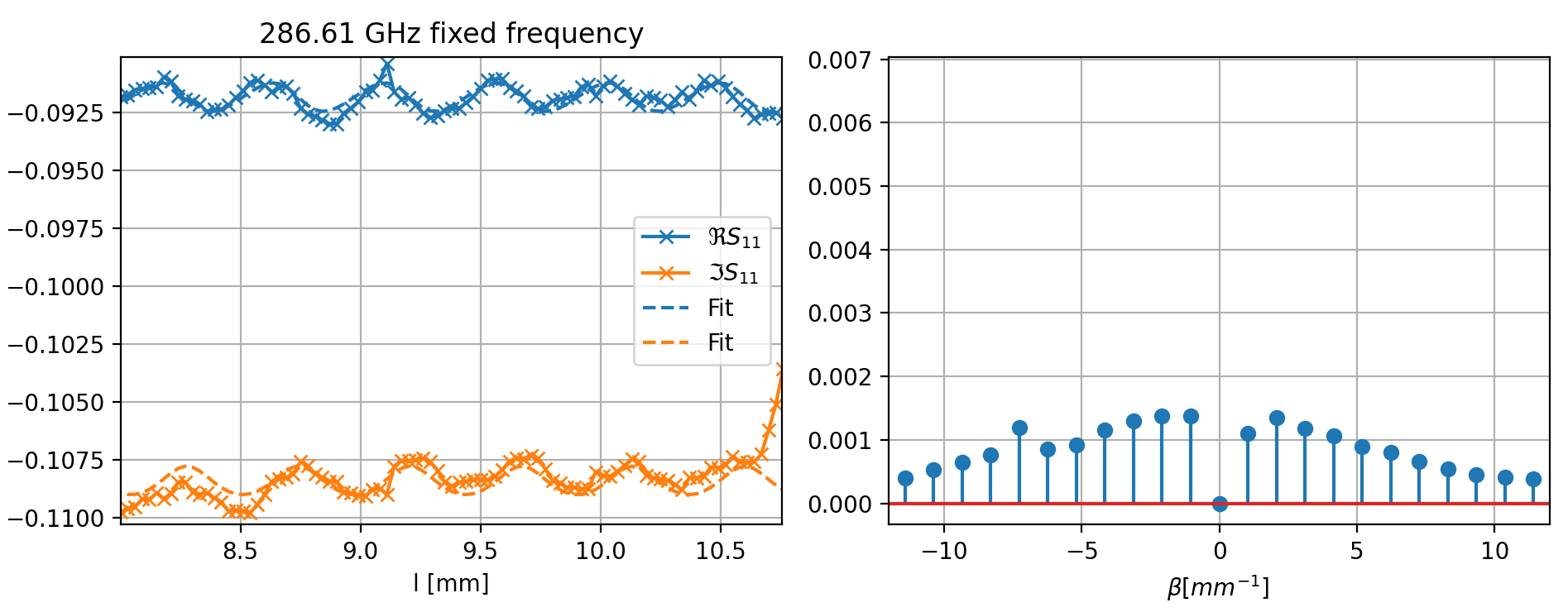 | Characterizing THz waveguides by phase velocity measurements | Max Kellermeier
17. August 2020